Бесполое и половое размножение растений. Биологическое значение бесполого и полового способов размножения
Цель:7.2.1.1 - описывать бесполое и половое размножения у растений
Задание 1
Прочитай текст на стр 209
Выпиши определения:
Бесполое размножение - один из способов размножения, при котором следующее поколение развивается из соматических клеток без участия репродуктивных клеток — гамет. 
Половое размножение- размножение с помощью половых клеток- гамет.
Задание 2
Назови виды бесполого размножения
В основе всех форм бесполого размножения лежит митотическое деление.
Почкование  дрожжи
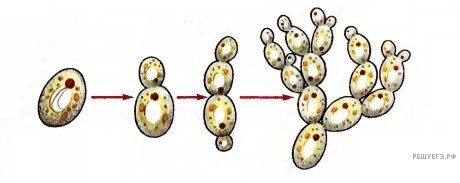 Деление клетки  водоросли
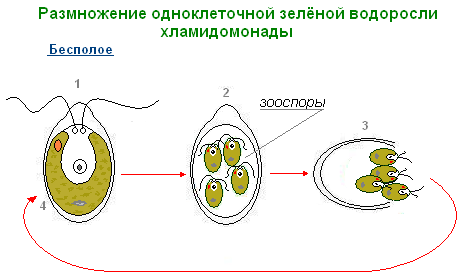 Спорообразование
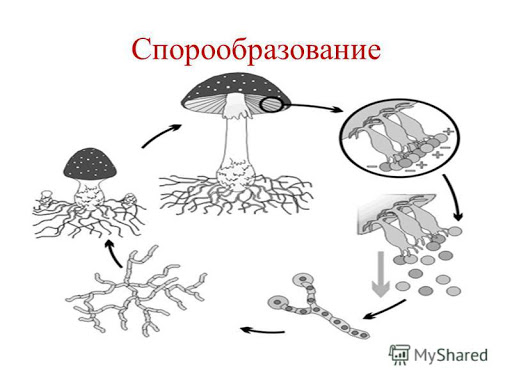 Спора- (от греч. σπορά, σπόρος — сев, посев, семя) — клетки растений и грибов, служащие для их размножения и рассеяния.
Имеет плотные оболочки, споры могут долгое время находится в состоянии покоя и пережидать неблагоприятные условия среды.
Задание3Биологическое значение бесполого размножения
Новое поколение образуется при участии одной родительской особи, которая полностью передает свои наследственные признаки.
Биологическое  значение полового размножения
При половом размножении родители передают потомству свои гены, следовательно, потомство не будет точной копией родителя. У него появятся новые свойства, что поможет ему выжить в окружающей среде. А при бесполом размножении, потомки - копии родителя.
Рефлексия:
Возвращается к разделу цели. Читает цель и оценивает  собственное усвоение материала по 3-х балльной шкале
1балл- выполнил (а)всю работу, но  понимания материала нет
2 балла- выполнил(а) всю работу, но полного понимания материала нет
3 балла- выполнил(а) всю работу, все понятно
Оценку рефлексии поставьте в рабочей тетради  в конце работы.